স্বাগতম
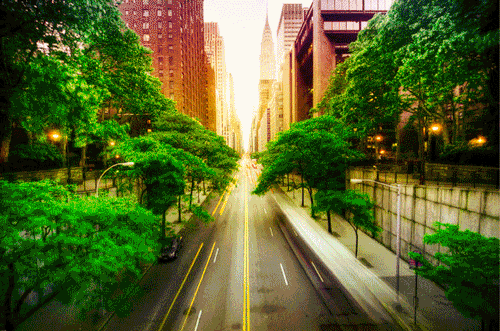 শিক্ষক পরিচিতি
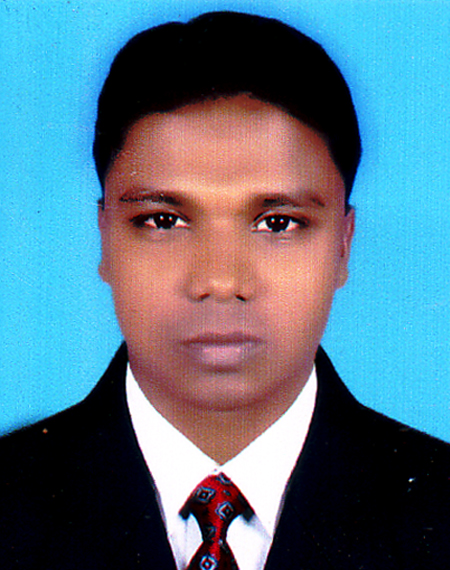 মোঃ মোফাজ্জল হোসেন
সহকারী শিক্ষক (বাংলা)
জামিলা মানসুর মহিলা দাখিল মাদরাসা
মোবাইল-০১৮৫৩৭৩৮৩৪৮
পাঠ পরিচিতিঃ 
    শ্রেণীঃ ৯ম
    বিষয়ঃ বাংলা ১ম পত্র
    অধ্যায়ঃ  কবিতাংশ
    সময়ঃ ৫০ মিনিট
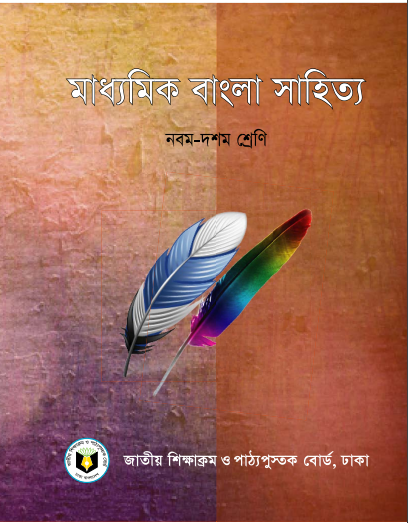 নিচের ছবিগুলো লক্ষ কর
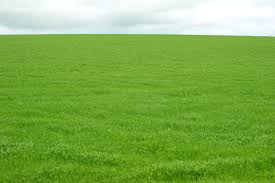 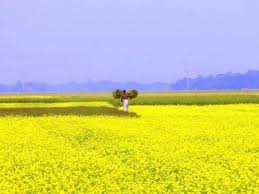 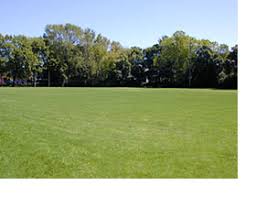 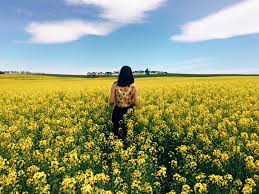 শিখন ফলঃ-
এই পাঠ শেষে শিক্ষার্থীরা---  
১। কবি পরিচিতি বলতে পারবে।
২। কবিতাটি শুদ্ধ উচ্চারণে আবৃত্তি করতে পারবে।
৩। অজানা শব্দগুলোর অর্থ ও  ব্যাখ্যা করতে পারবে।
৪। কবিতাটির আলোকে একটি অনুচ্ছেদ লিখতে পারবে।
তোমাদের আজকের পাঠ
কবি জীবনানন্দ দাশের কবিতা 
“সেইদিন এই মাঠ”
আদর্শ পাঠঃ-
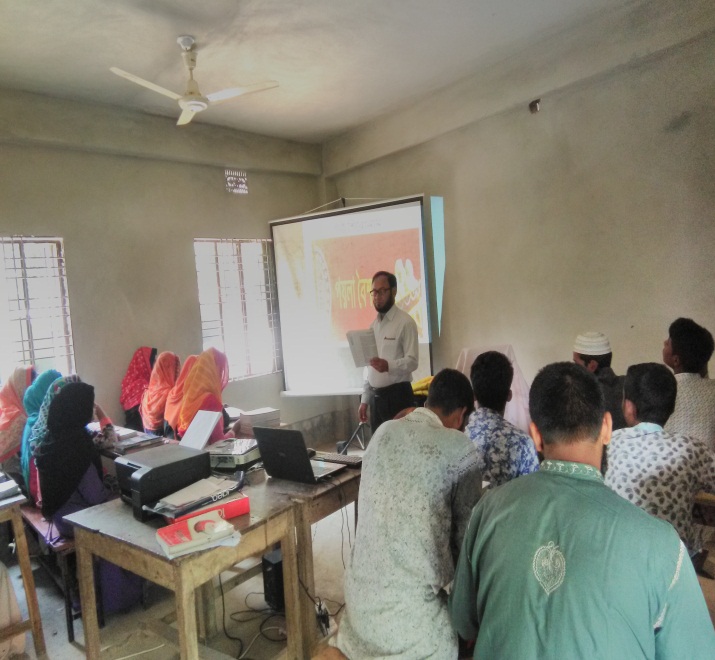 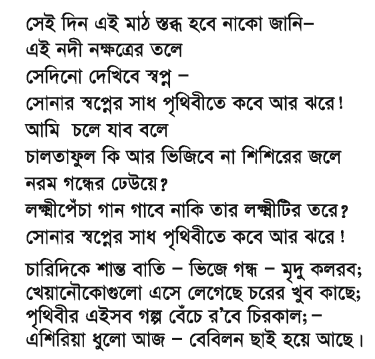 অজানা শব্দ
শিশির জল
চর
লক্ষী পেঁচা
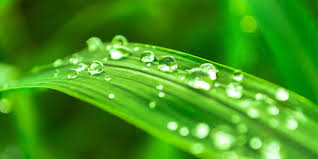 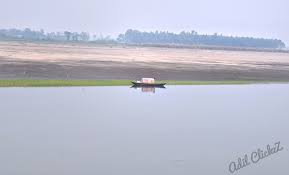 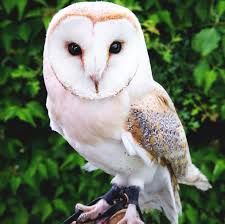 খেয়া নৌকা
লক্ষীটি
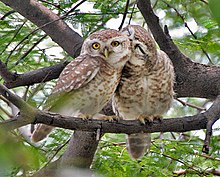 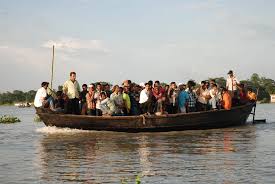 দলীয় কাজঃ
কবি জীবনানন্দ দাশের রচিত গ্রন্থেগুলোর মধ্যে যেকোন পাঁচটি গ্রন্থের নাম লিখ।
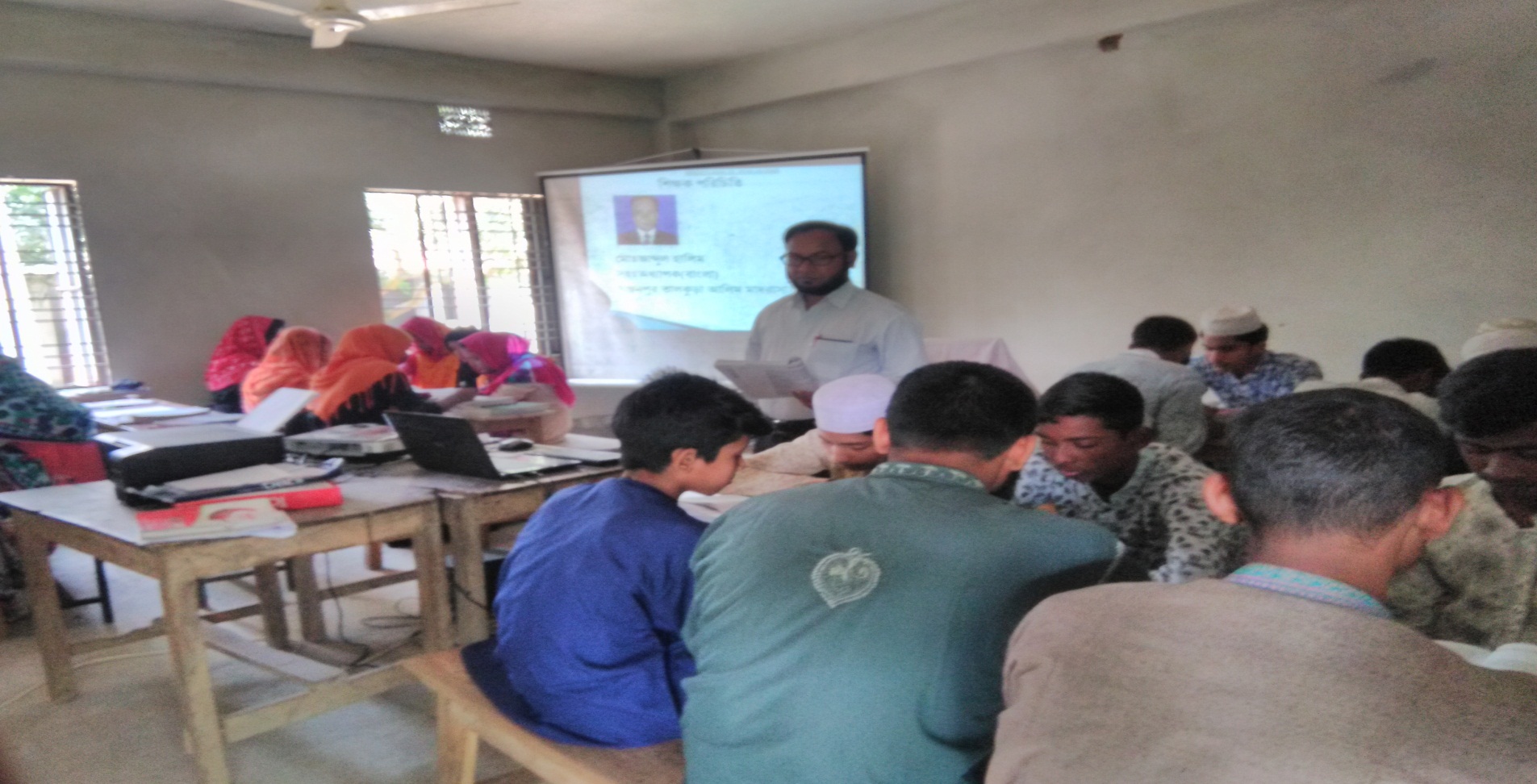 মূল্যায়নঃ
১।কবি জন্মগ্রহন করেন কোন সালে?
২।কবির জন্মস্থান কোথায়?
৩।কবিতার চারটি লাইন আবৃতি কর।
বাড়ীর কাজঃ
তোমার এলাকার প্রাকৃতিক সৌন্দর্য সম্পর্কে দশটি বাক্যে একটি অনুচ্ছেদ লিখে আনবে ।
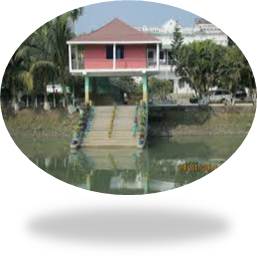 সকলের সুস্বাস্থ্য কামনা করে এবং সুভেচ্ছা জানিয়ে আজকের মত শেষ করলাম।
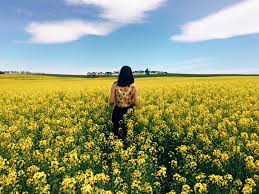 ধন্যবাদ সকলকে